Joint Terminal Attack Controller
(JTAC) Working Group
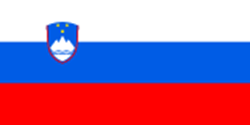 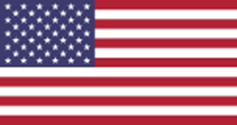 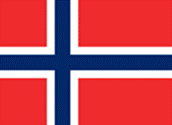 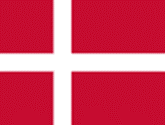 BILC Steering Committee Survey Results
16.7%
Does your national language testing center administer STANAG 6001 tests to JTACs?
Does your nation have special language courses for JTACs?
83.3%
JTAC language requirement: SLP 3332
YES
76.5%
NO
23.5%
Misalignment of JTAC language tasks and the way JTACs are tested
BILC nations 
      N=25
Problem
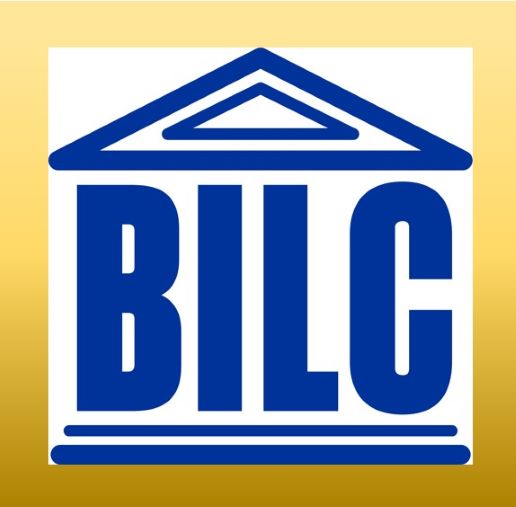 JTAC-focused language test
Solution
JTAC WG Project:  The Design and Development of a JTAC-focused Prototype Test
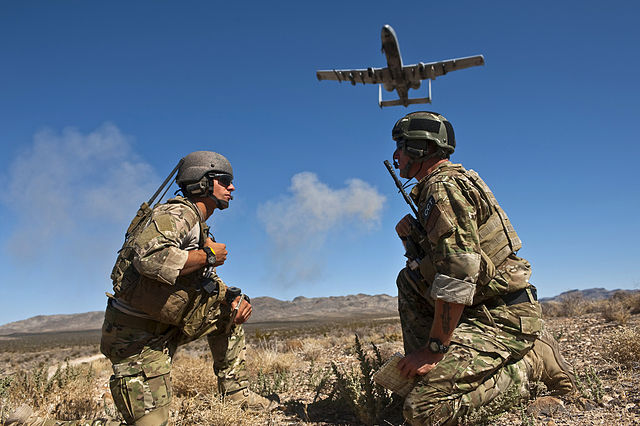 Phase 3
Phase 1
Phase 2
Phase 4
Phase 5
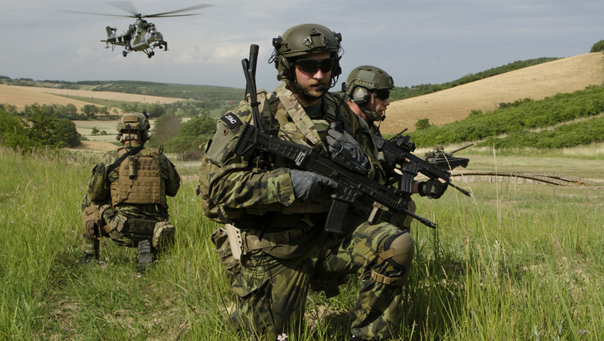